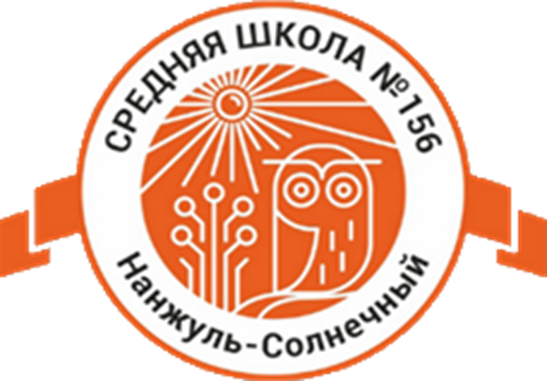 «Средняя школа № 156 имени
 Героя Советского Союза Ерофеева Г.П.»
г. Красноярск
«Преемственность в обучении математике между начальной школой и 5 классом»
АДМИНИСТРАТИВНЫЕ КОНТРОЛЬНЫЕ РАБОТЫ
Типичные ошибки по математике в 5- ом классе
Типичные ошибки по математике в 4- ом классе
Составление краткой записи  (моделирование, читательская грамотность)

Деление двухзначного числа на однозначное число

Состав  многозначного числа ( Разложить по разрядным слагаемым и наоборот)

Читательская грамотность: задачи на нахождение площади и периметра при условии, что одна из сторон не известна (« на больше… и  на меньше …)

Не все действия записывают при решении задачи на нахождение S .

Порядок действий  (30 %)

Не пишут единицы измерения площади и периметра
1. моделирование текста в чертеж (моделирование)

2. вычислительные ошибки в действии:
деления 256: 14; 
в умножении 3м25 см *8; 19*16; 43*5 
в вычитании 52-19, 315-299

 решение простых уравнений на нахождение неизвестного делителя; неизвестного делимого; неизвестного слагаемого; неизвестного вычитаемого

2. решение уравнений, где дважды встречается неизвестное

3. порядок выполнения арифметических действий

4. читательская грамотность


6. найти значение буквенного выражения при определенных значениях переменных (не умение подставить в выражение вместо букв соответствующие числа)


8. не записывают ответ в текстовой задаче

9. не пишут единицы измерения массы груза

10. неверный перевод метров в сантиметры
ВПР математика 4 класс. Дефицитарные умения обучающихся
МАТЕМАТИКА Дефицитарные умения обучающихся